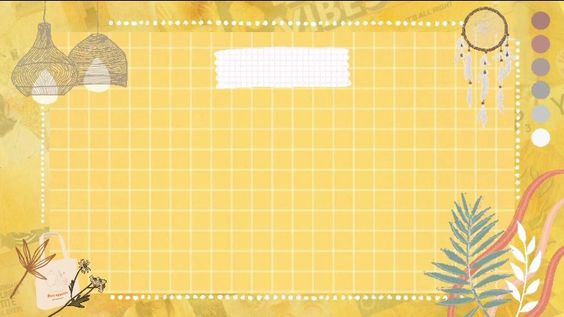 PHÒNG GIÁO DỤC VÀ ĐÀO TẠO QUẬN LONG BIÊN
TRƯỜNG MẦM NON HOA TRẠNG NGUYÊN


Lĩnh vực phát triển ngôn ngữ
Hoạt động: Làm quen văn học


Đề tài: Thơ: Cây Dừa
Lứa tuổi: 5 – 6 tuổi
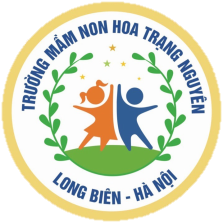 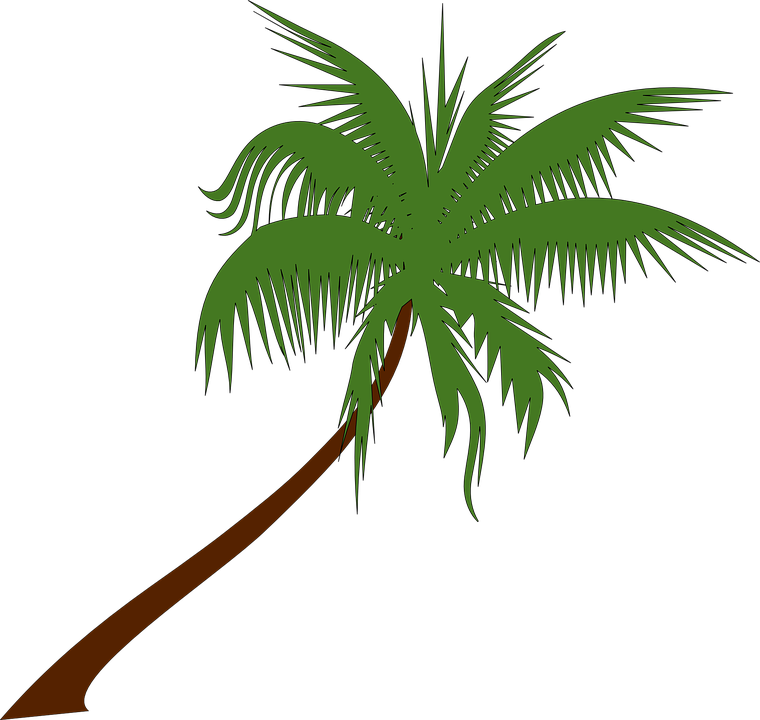 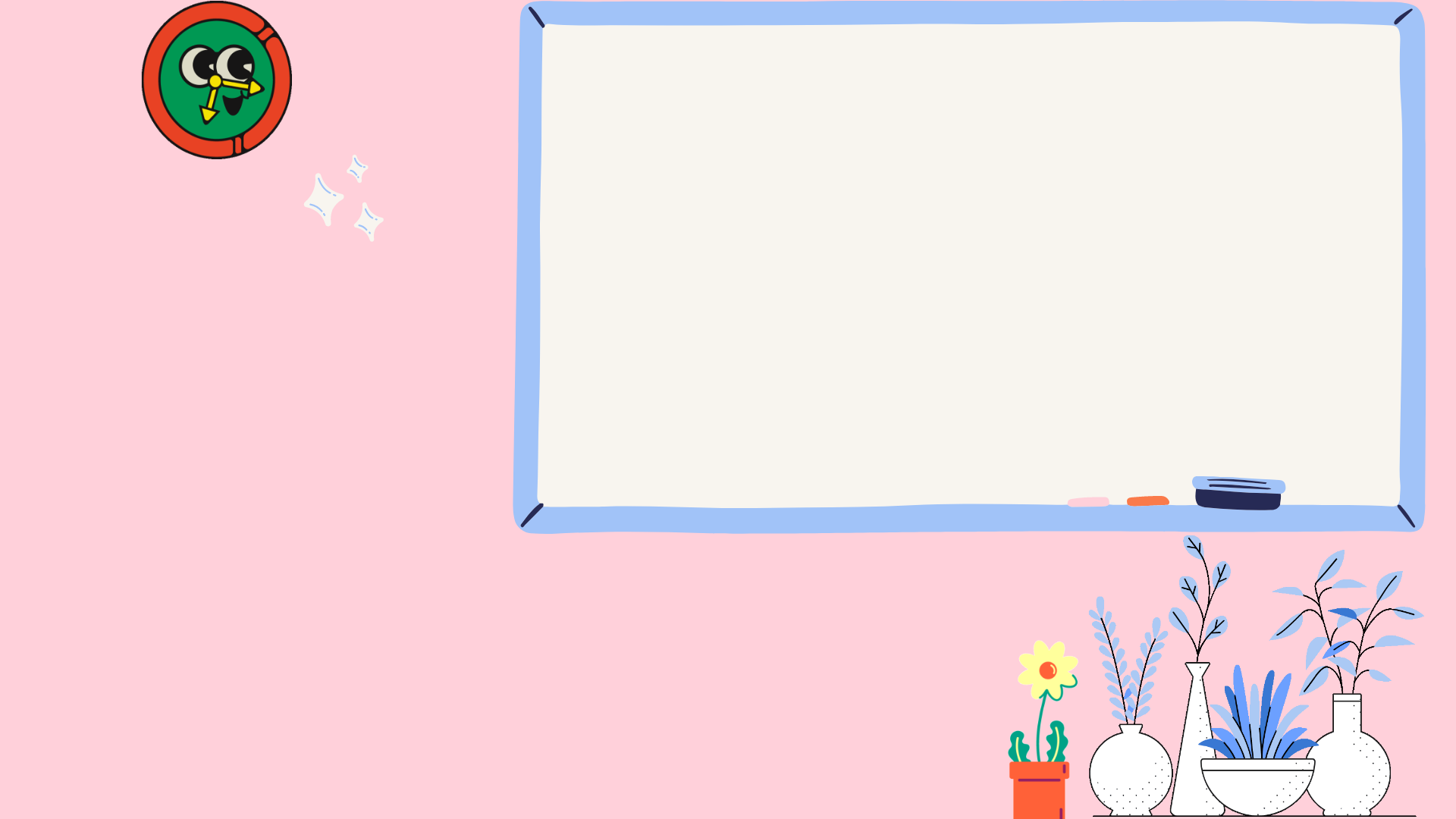 Câu đố
Cây gì thân cao
Lá thưa răng lược
Ai đem nước ngọt
Đựng đầy quả xanh ?
Là cây gì?
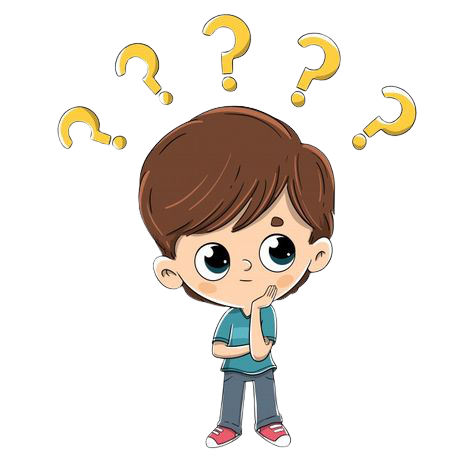 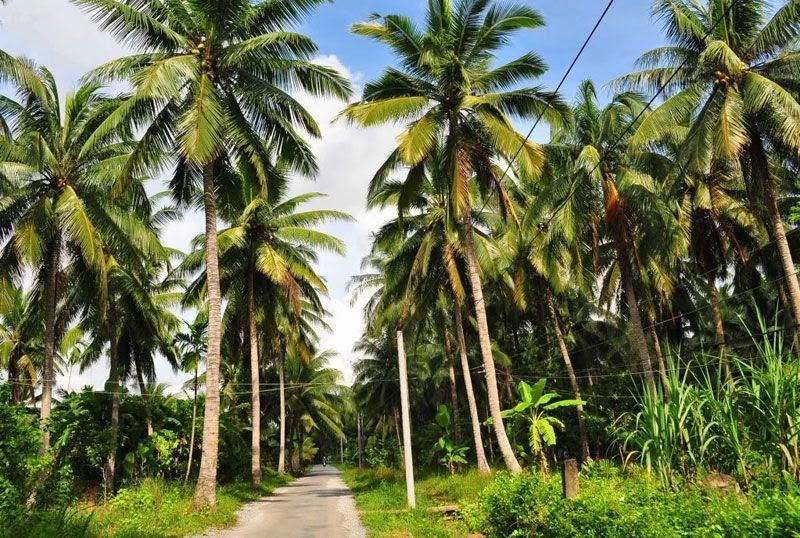 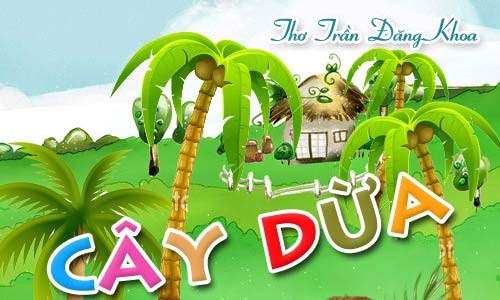 Cây dừa
Cây dừa xanh tỏa nhiều tàuDang tay đón gió, gật đầu gọi trăngThân dừa bạc phếch tháng nămQuả dừa - đàn lợn con nằm trên caoĐêm hè hoa nở cùng saoTàu dừa - chiếc lược chải vào mây xanhAi mang nước ngọt nước lànhAi đeo bao hũ rượu quanh cổ dừaTiếng dừa làm dịu nắng trưaGọi đàn gió đến cùng dừa múa reoTrời trong đầy tiếng rì ràoĐàn cò đánh nhịp bay vào bay raĐứng canh trời đất bao laMà dừa đủng đỉnh như là đứng chơi.
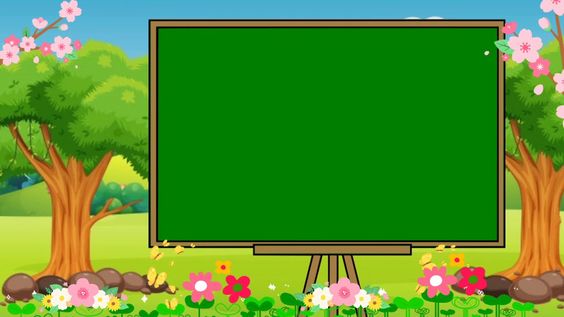 Cô vừa đọc bài thơ gì?
Cây dừa

Bài thơ do ai sáng tác?
Trần Đăng Khoa
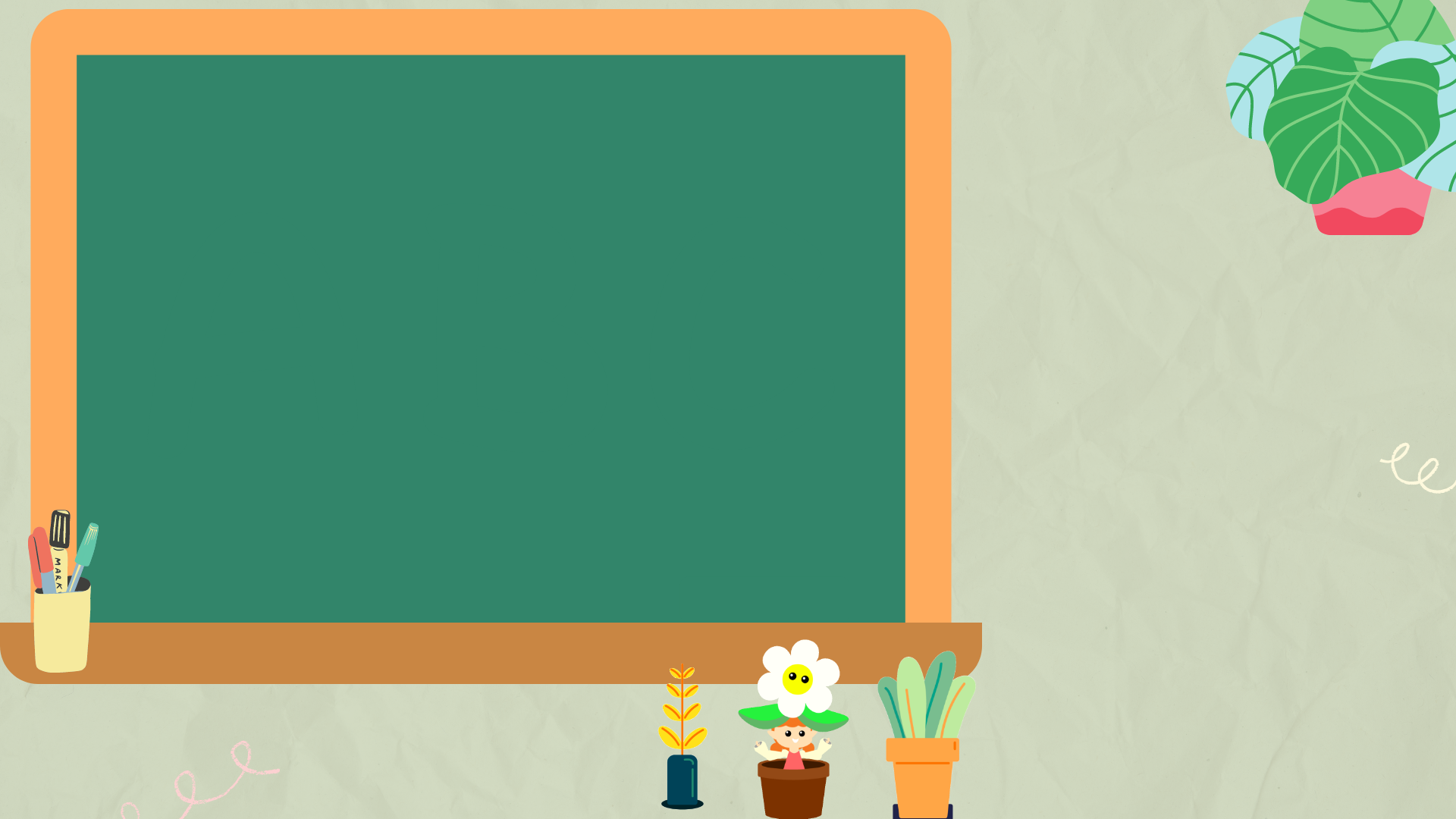 Trích dẫn, đàm thoại
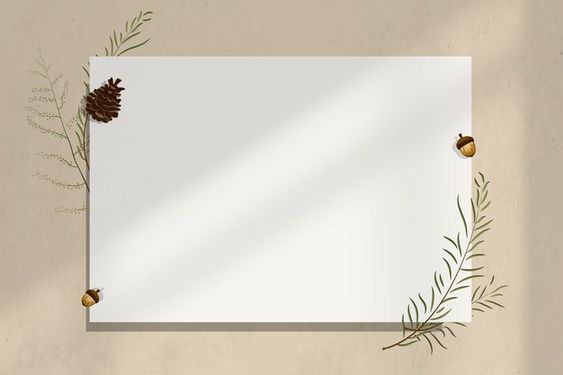 Các con nhắc lại tên bài thơ và tên tác giả nào?
Bài thơ Cây dừa
Sáng tác: Nhà thơ Trần Đăng Khoa
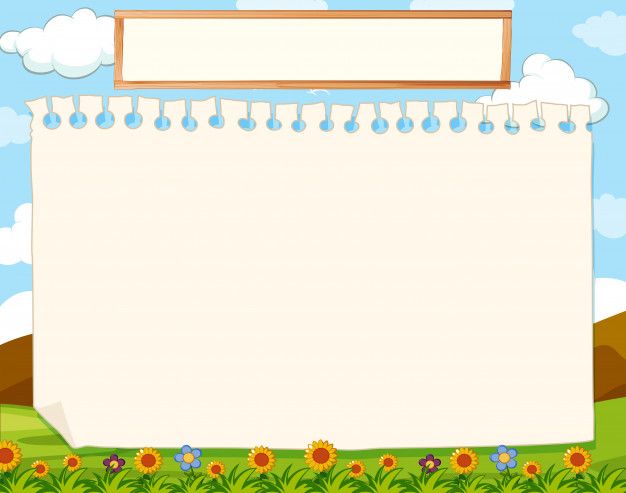 Bài thơ nói lên hình ảnh của cây gì?
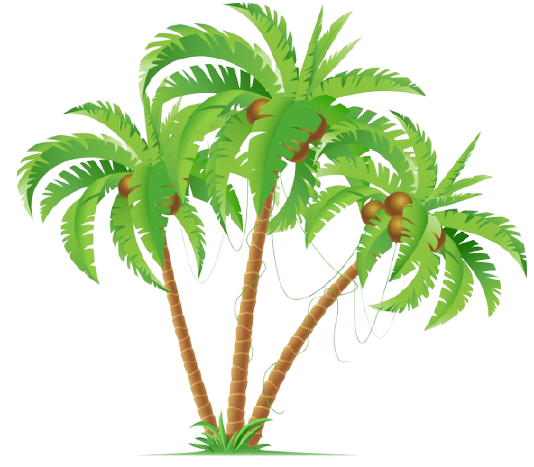 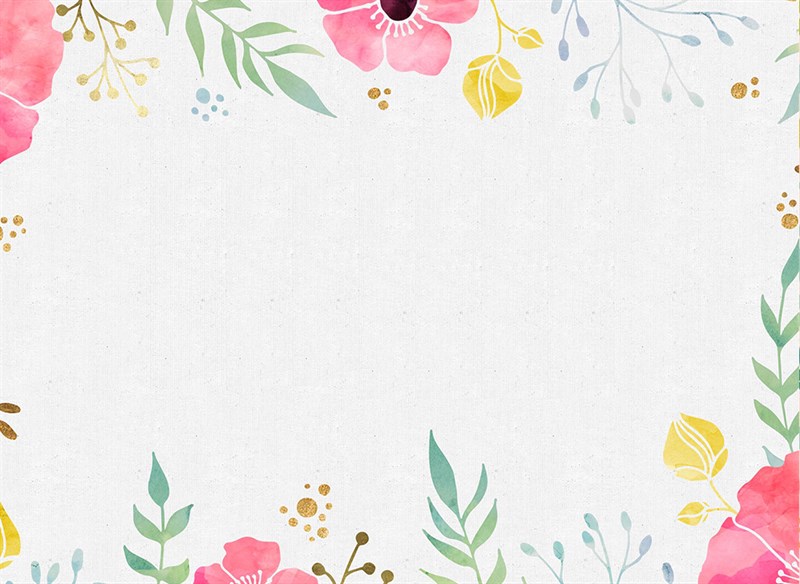 Trong bài thơ, cây dừa dang tay đón ai?
Cây dừa xanh tỏa nhiều tàuDang tay đón gió, gật đầu gọi trăng
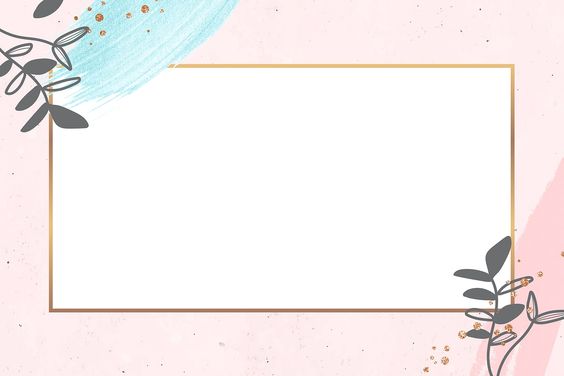 Thân dừa như thế nào?
Thân dừa bạc phếch tháng nămQuả dừa - đàn lợn con nằm trên cao
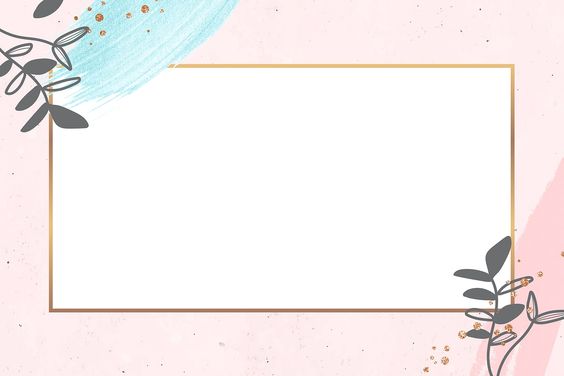 Bạc phếch: Có nghĩa là bị phai màu, đến mức ngả sang màu trắng đục, trông cũ và xấu
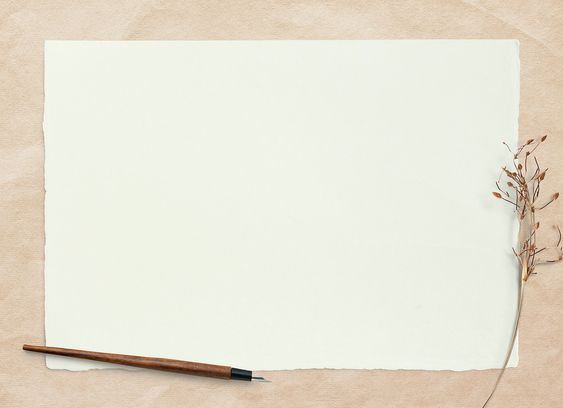 Nhà thơ miêu tả vẻ đẹp của cây dừa ra sao?
Đêm hè hoa nở cùng saoTàu dừa - chiếc lược chải vào mây xanh
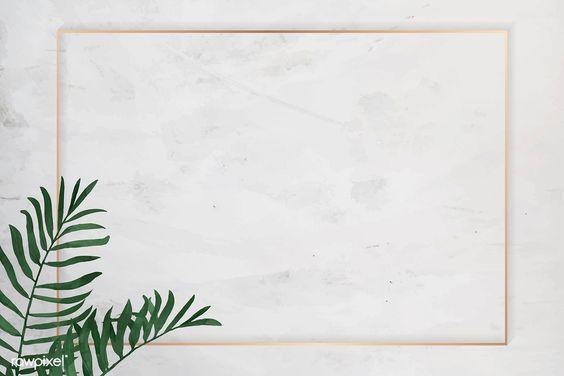 Nước dừa được nhắc đến trong câu thơ nào?
Ai mang nước ngọt nước lànhAi đeo bao hũ rượu quanh cổ dừa
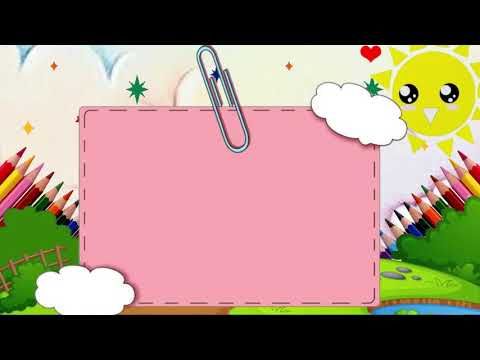 Cây dừa đã làm cho mùa hè trở nên thế nào?
Tiếng dừa làm dịu nắng trưaGọi đàn gió đến cùng dừa múa reoTrời trong đầy tiếng rì ràoĐàn cò đánh nhịp bay vào bay ra
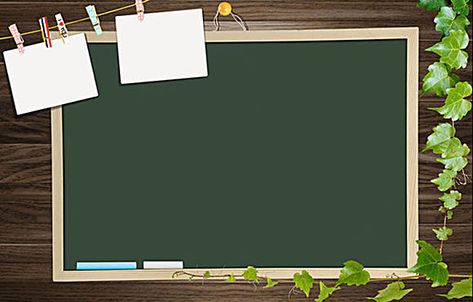 2 câu thơ cuối:
Đứng canh trời đất bao laMà dừa đủng đỉnh như là đứng chơi.
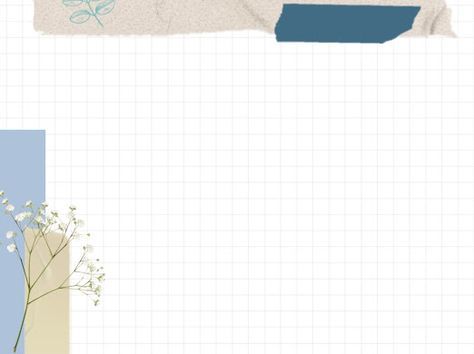 Theo con,đủng đỉnh có nghĩa là gì?
Đủng đỉnh có nghĩa là chậm cạp, thong thả, không vội vã
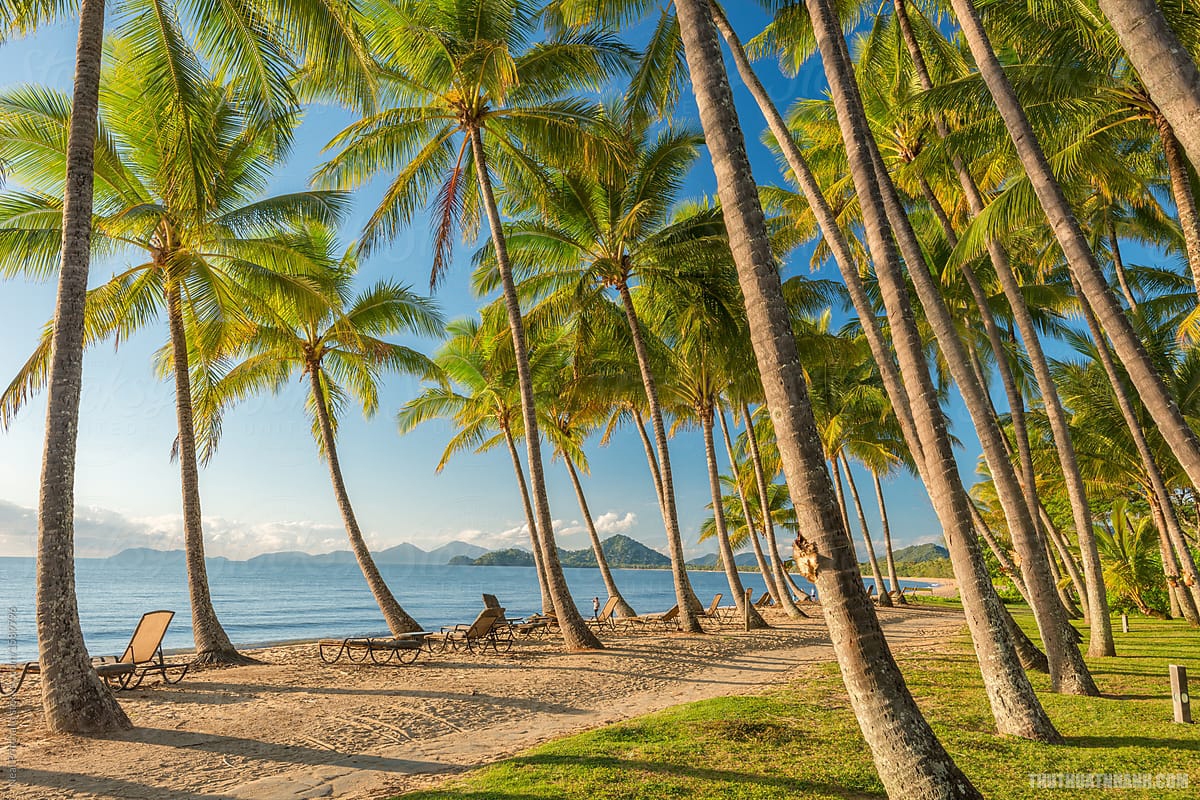 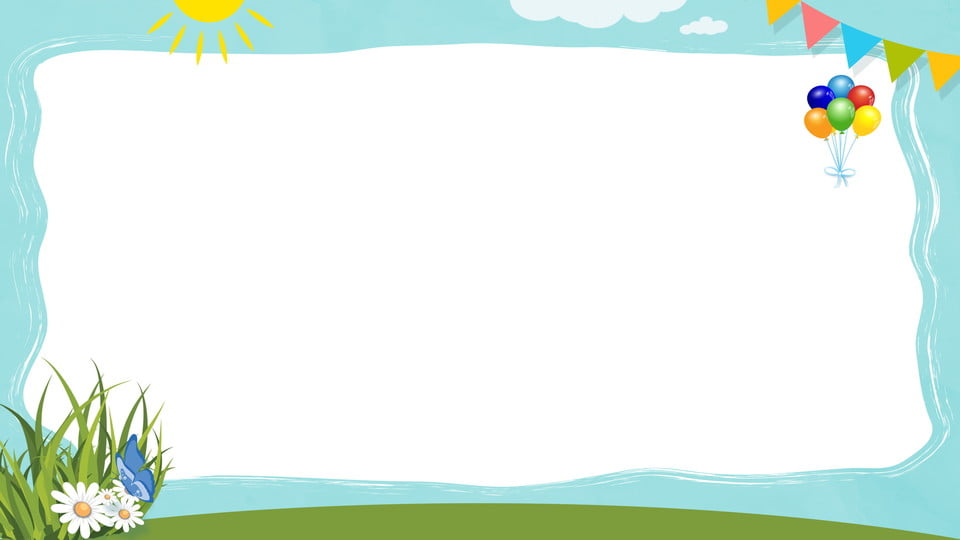 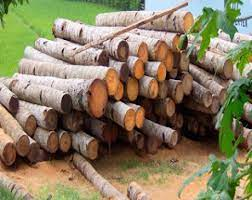 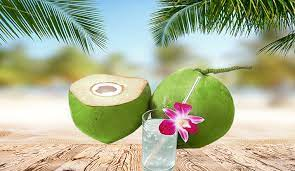 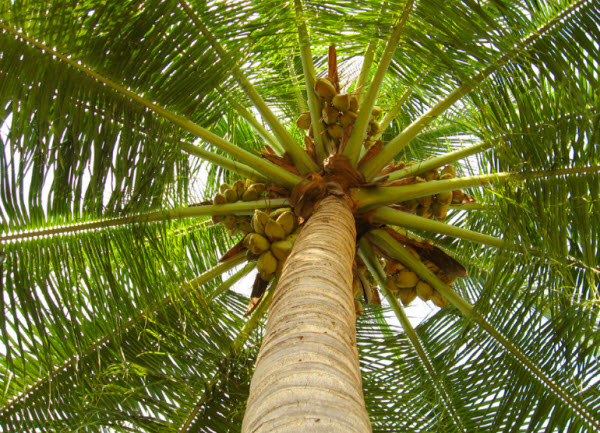 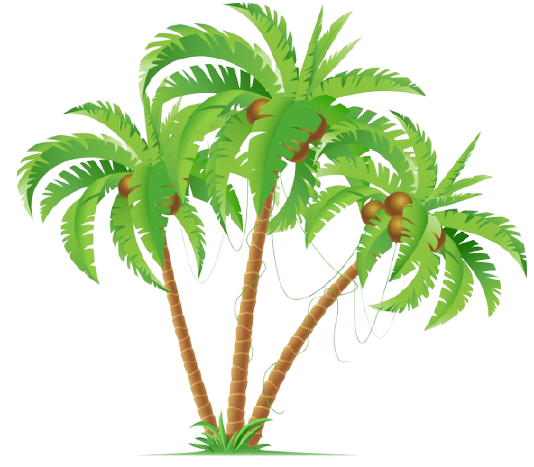 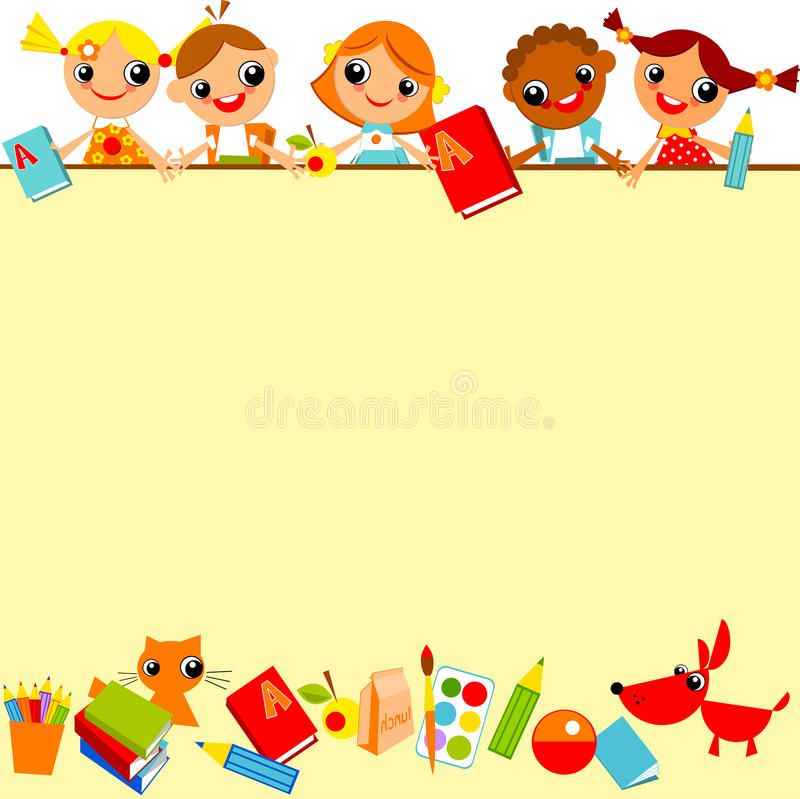 Đọc với thơ chữ
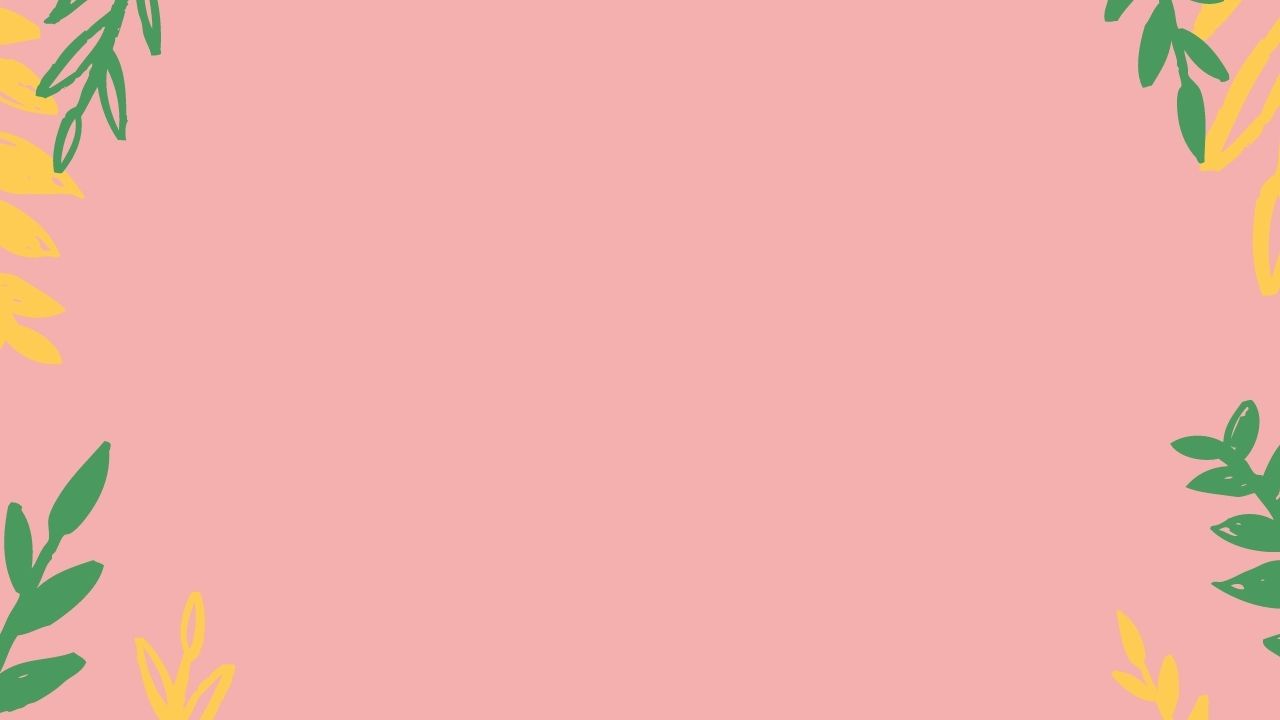 Hình ảnh sử dụng trong bài thơ
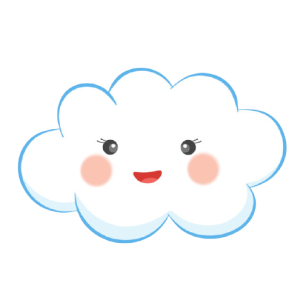 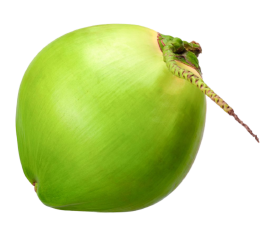 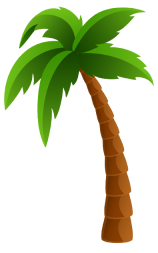 Mây
Quả dừa
Dừa
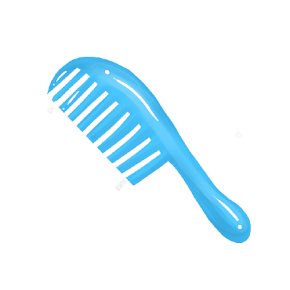 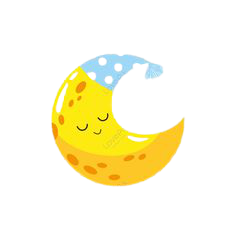 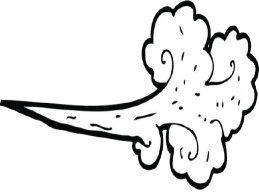 Lược
Gió
Trăng
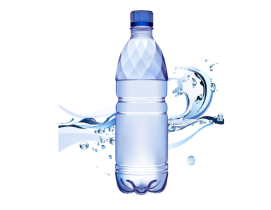 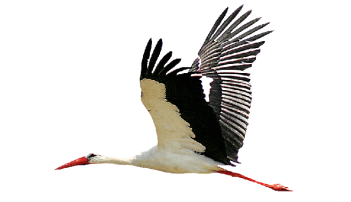 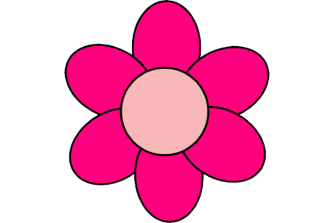 Nước
Cò
Hoa
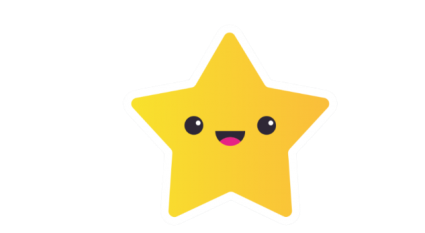 Sao
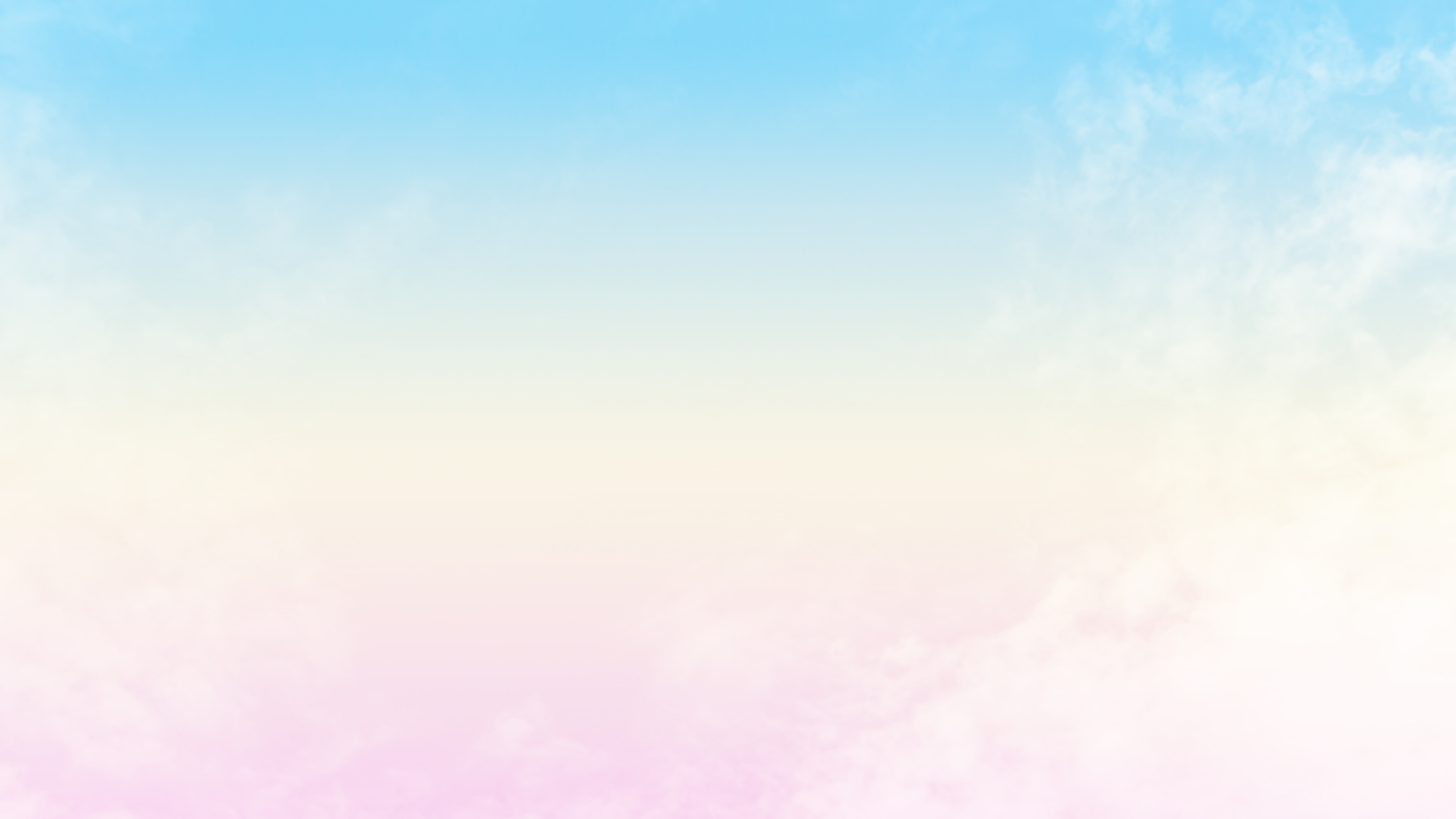 Cây
Cây       xanh tỏa nhiều tàu
Dang tay đón       , gật đầu gọi Thân        bạc phếch tháng năm- đàn lợn con nằm trên cao
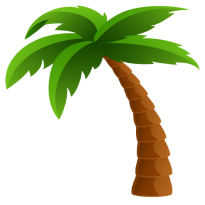 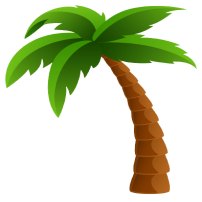 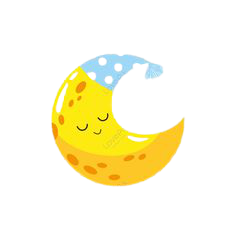 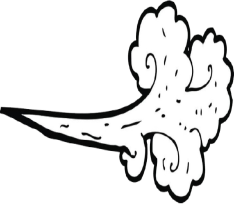 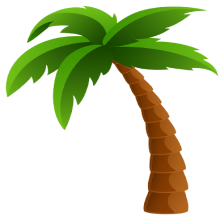 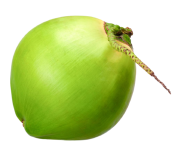 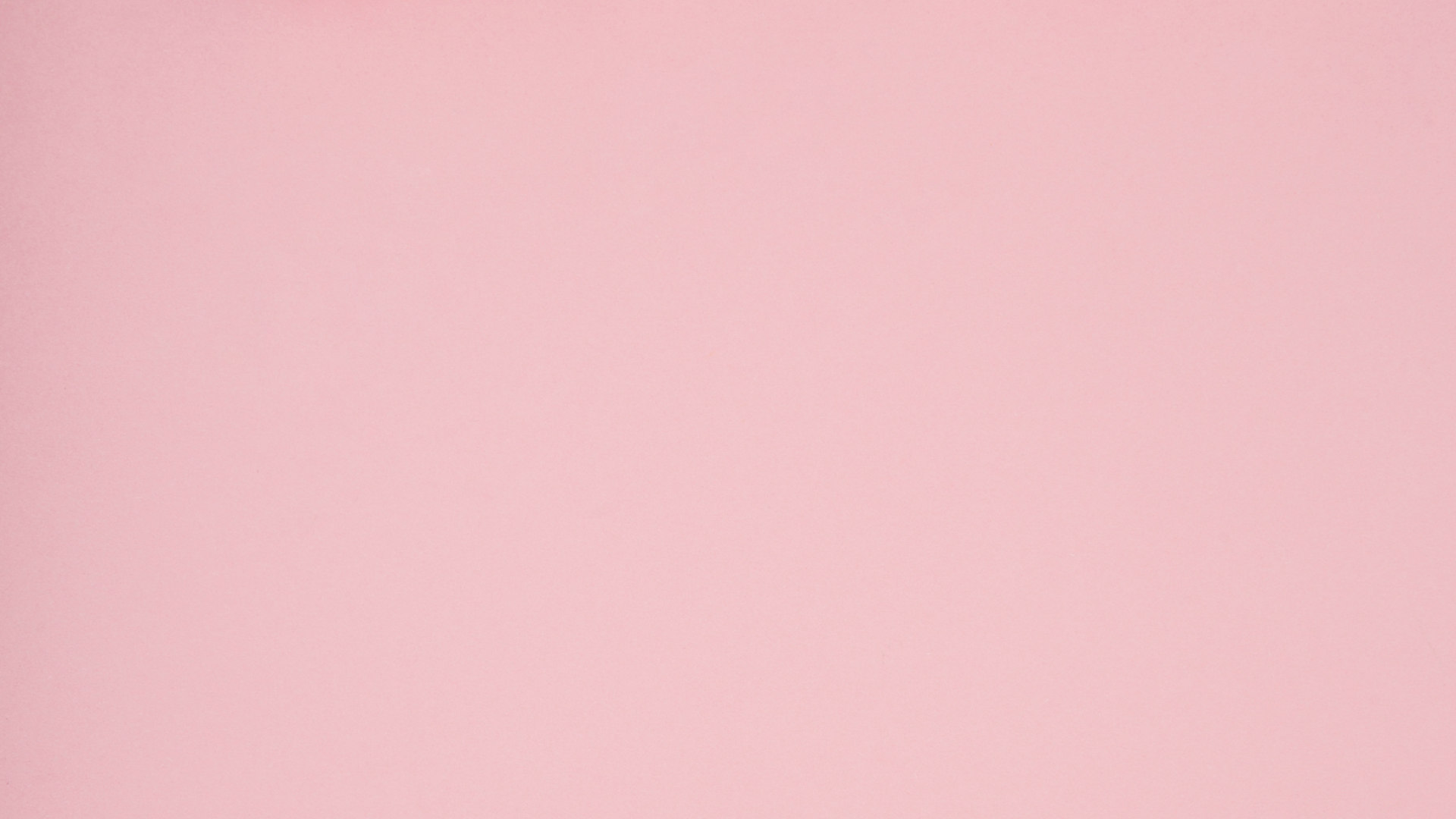 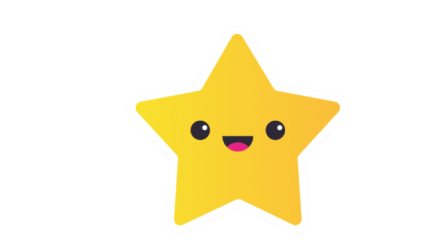 Đêm hè      nở cùng Tàu    - chiếc     chải vào       xanhAi mang     ngọt      lành
Ai đeo bao hũ rượu quanh cổ
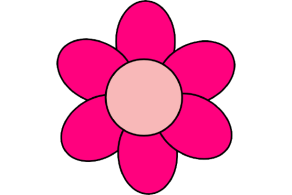 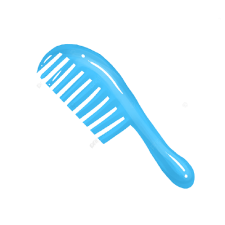 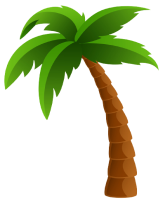 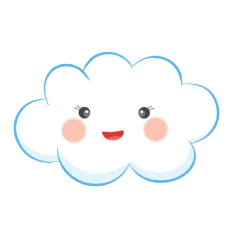 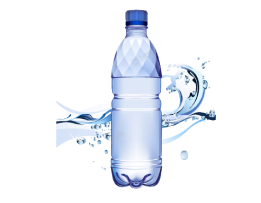 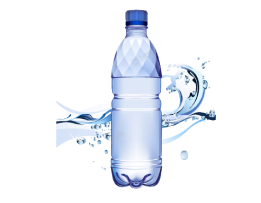 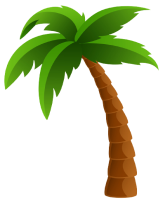 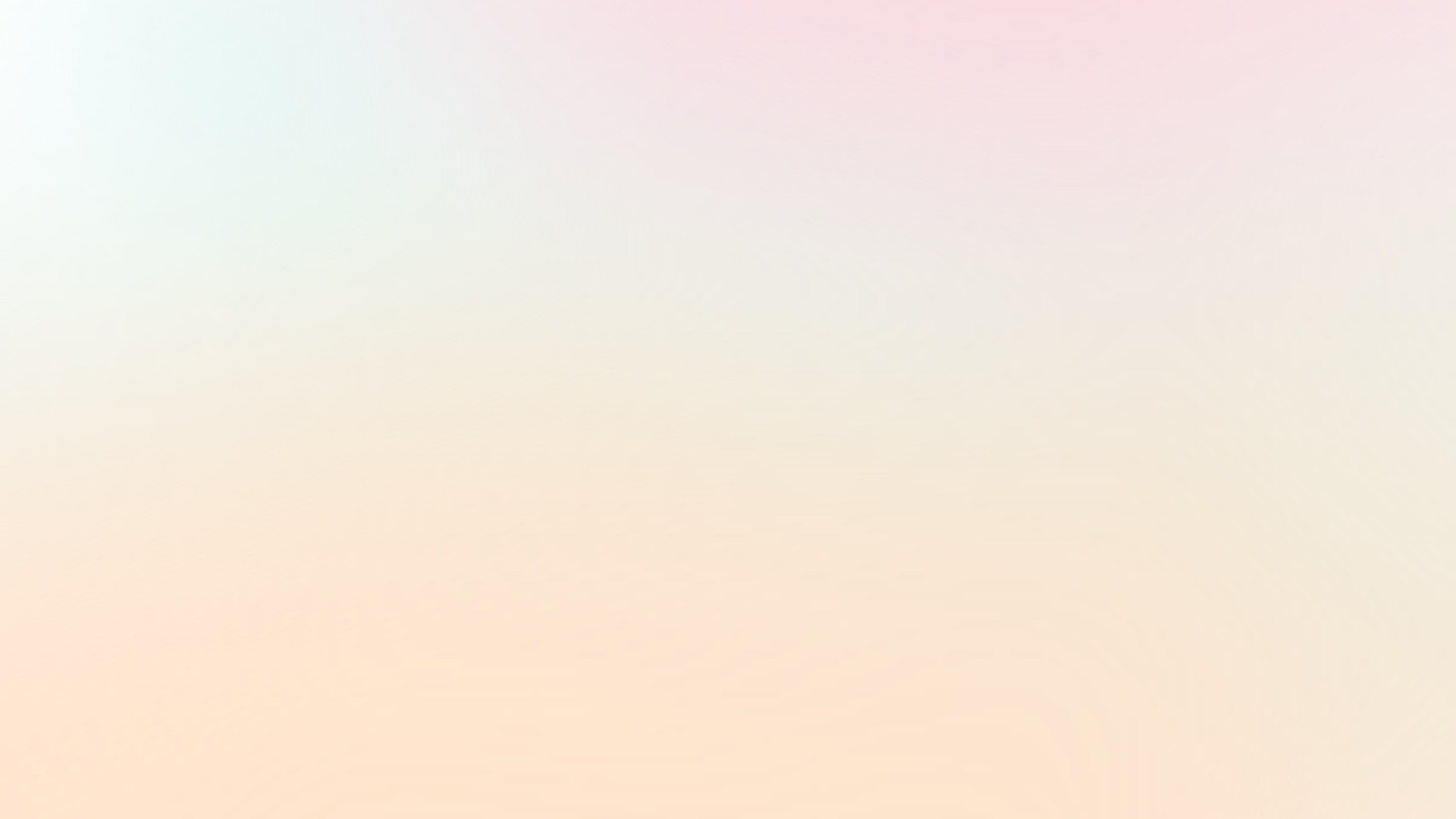 Tiếng      làm dịu nắng trưaGọi đàn        đến cùng      múa reoTrời trong đầy tiếng rì ràoĐàn      đánh nhịp bay vào bay raĐứng canh trời đất bao laMà       đủng đỉnh như là đứng chơi.
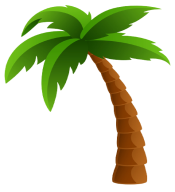 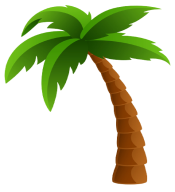 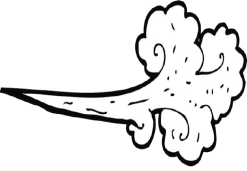 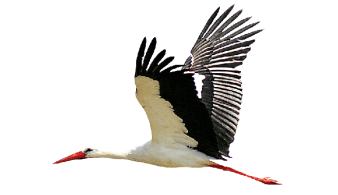 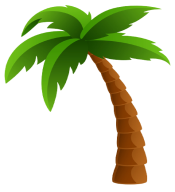 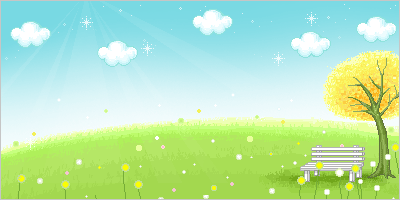 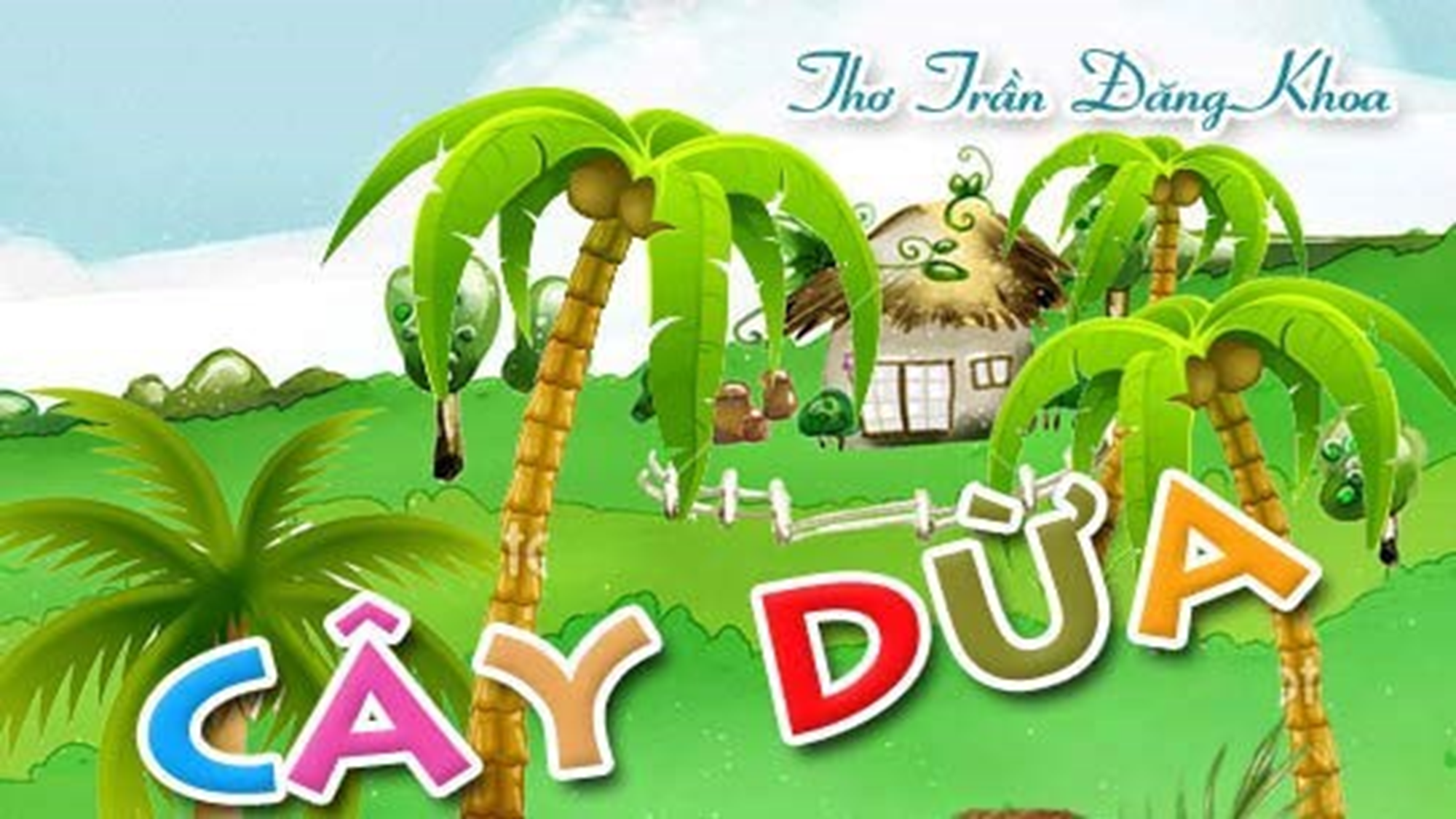 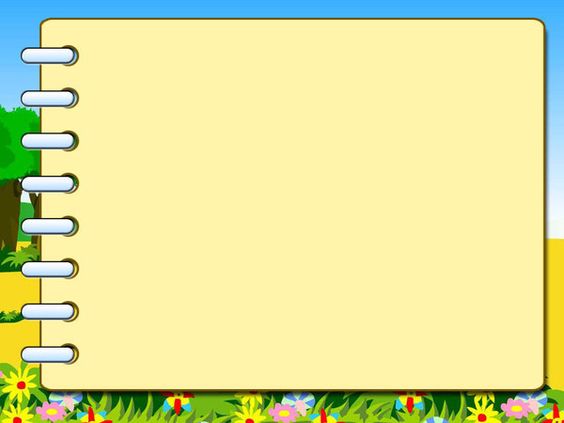 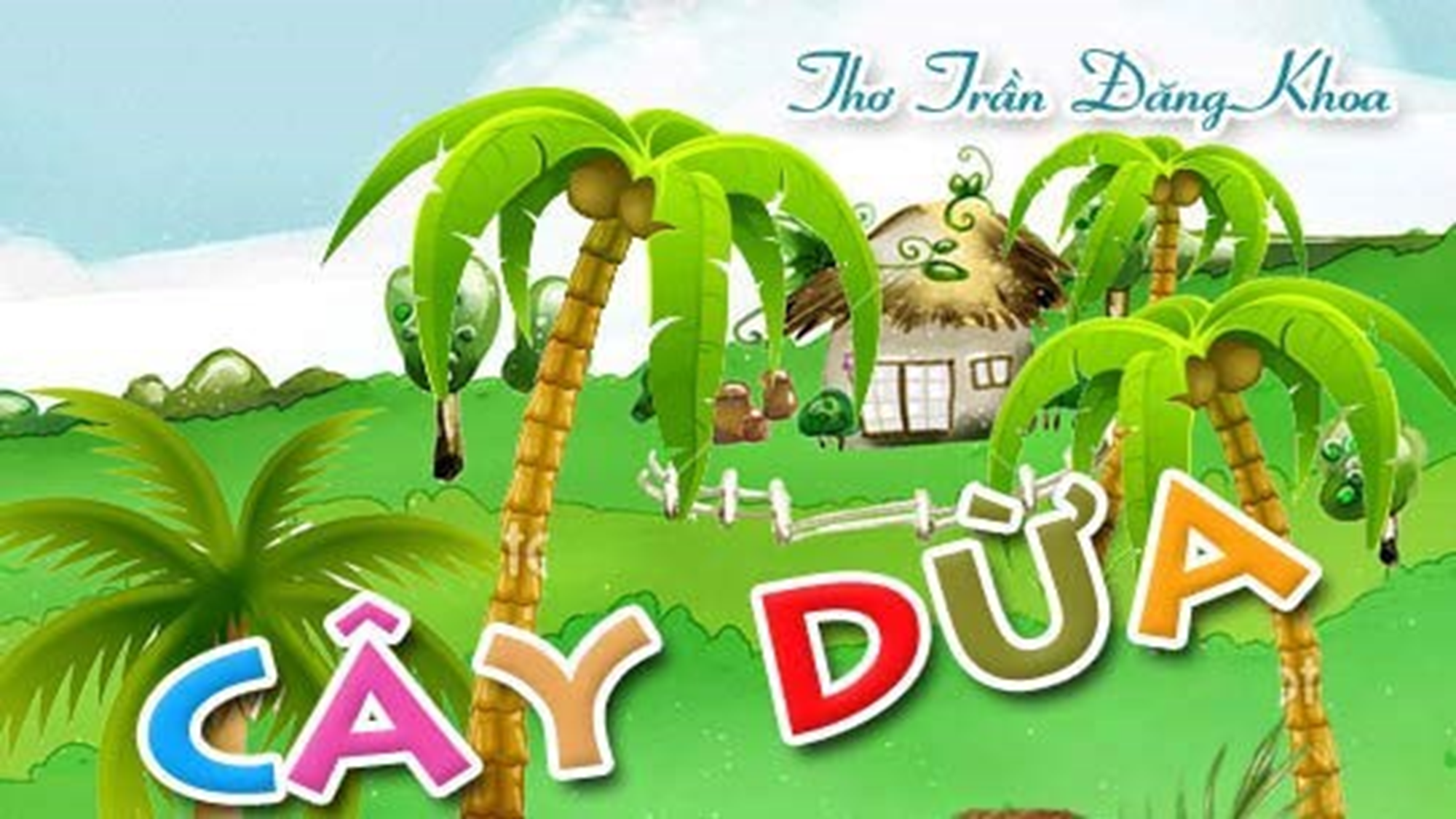 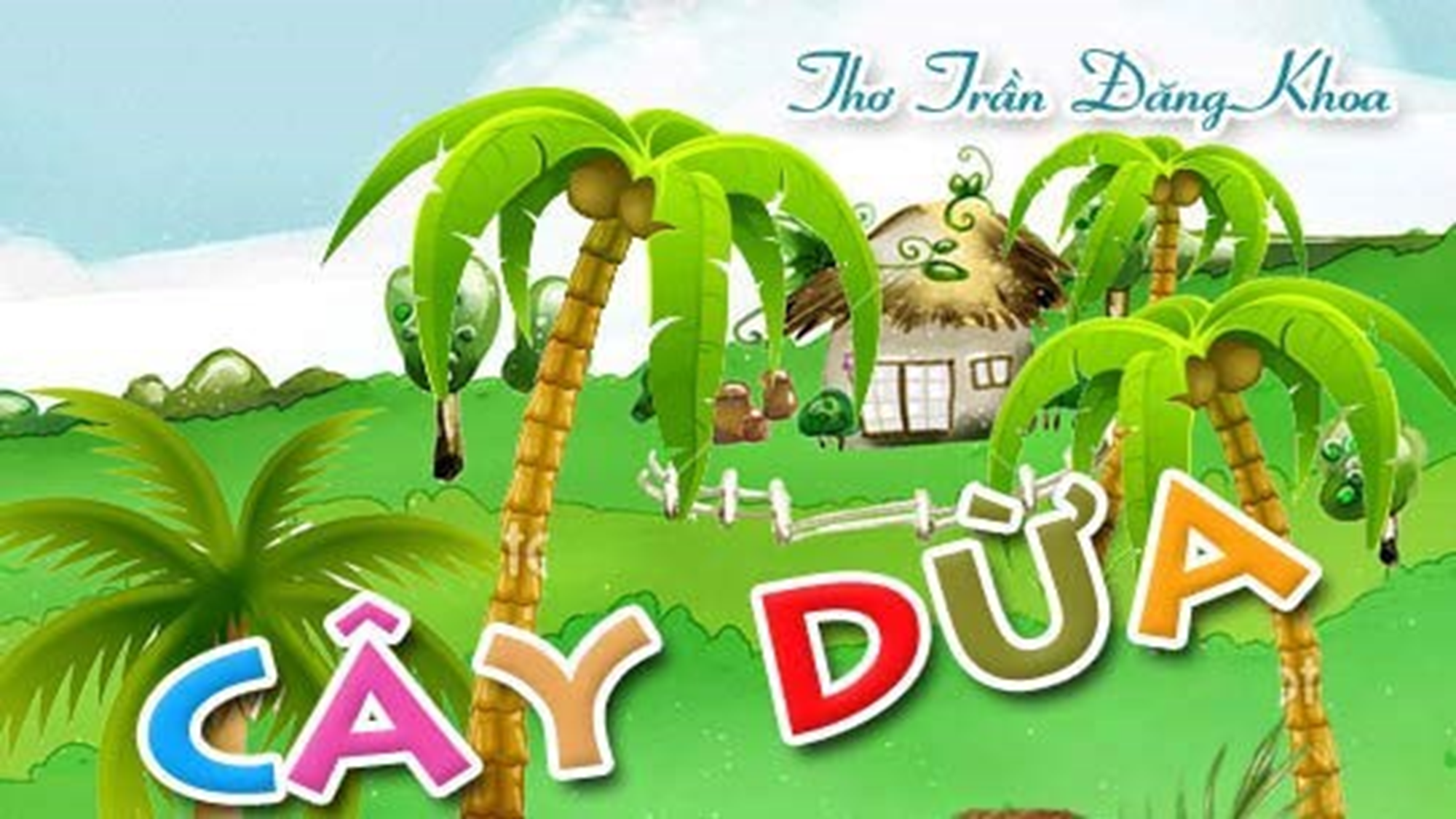 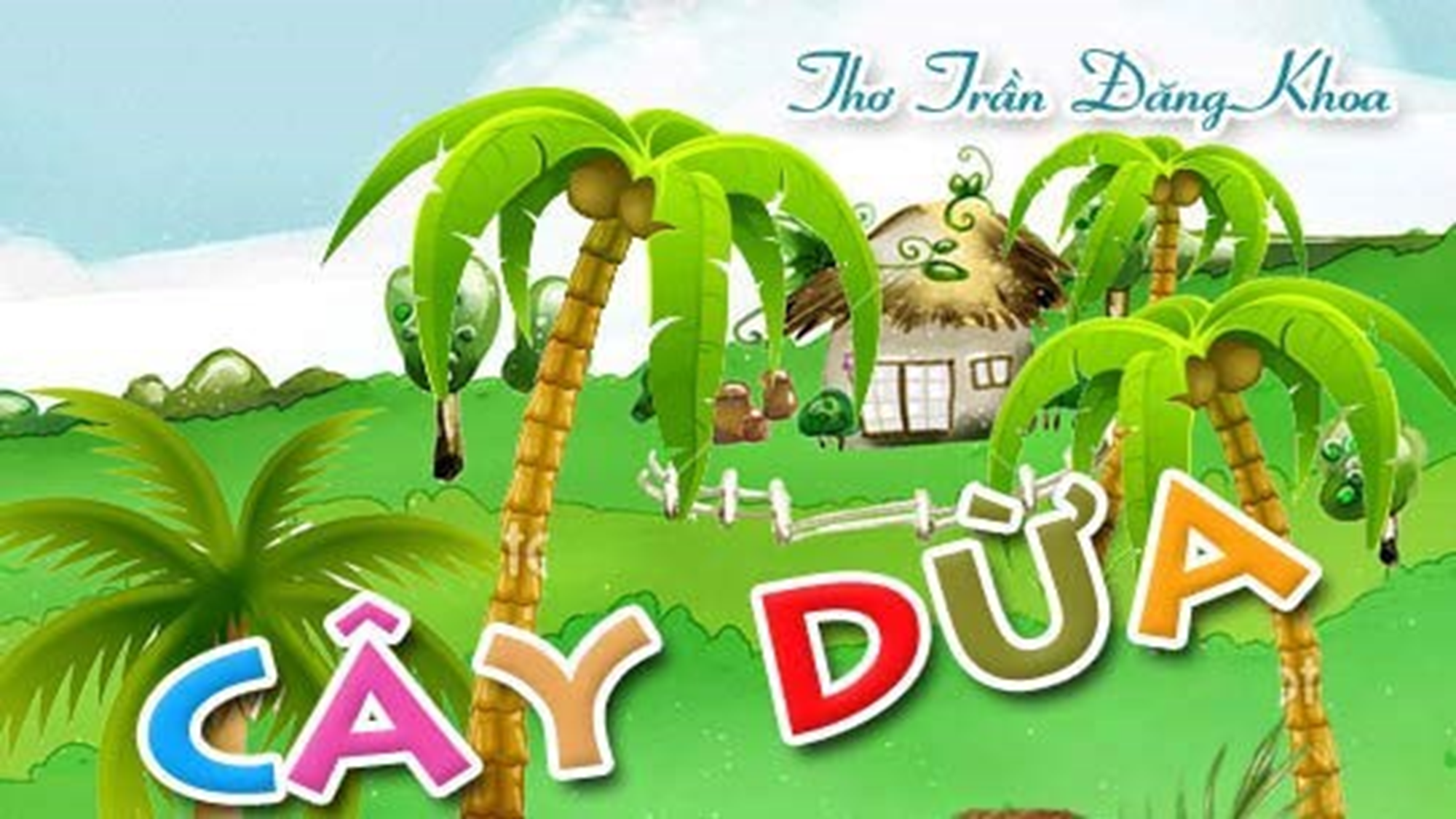 1
2
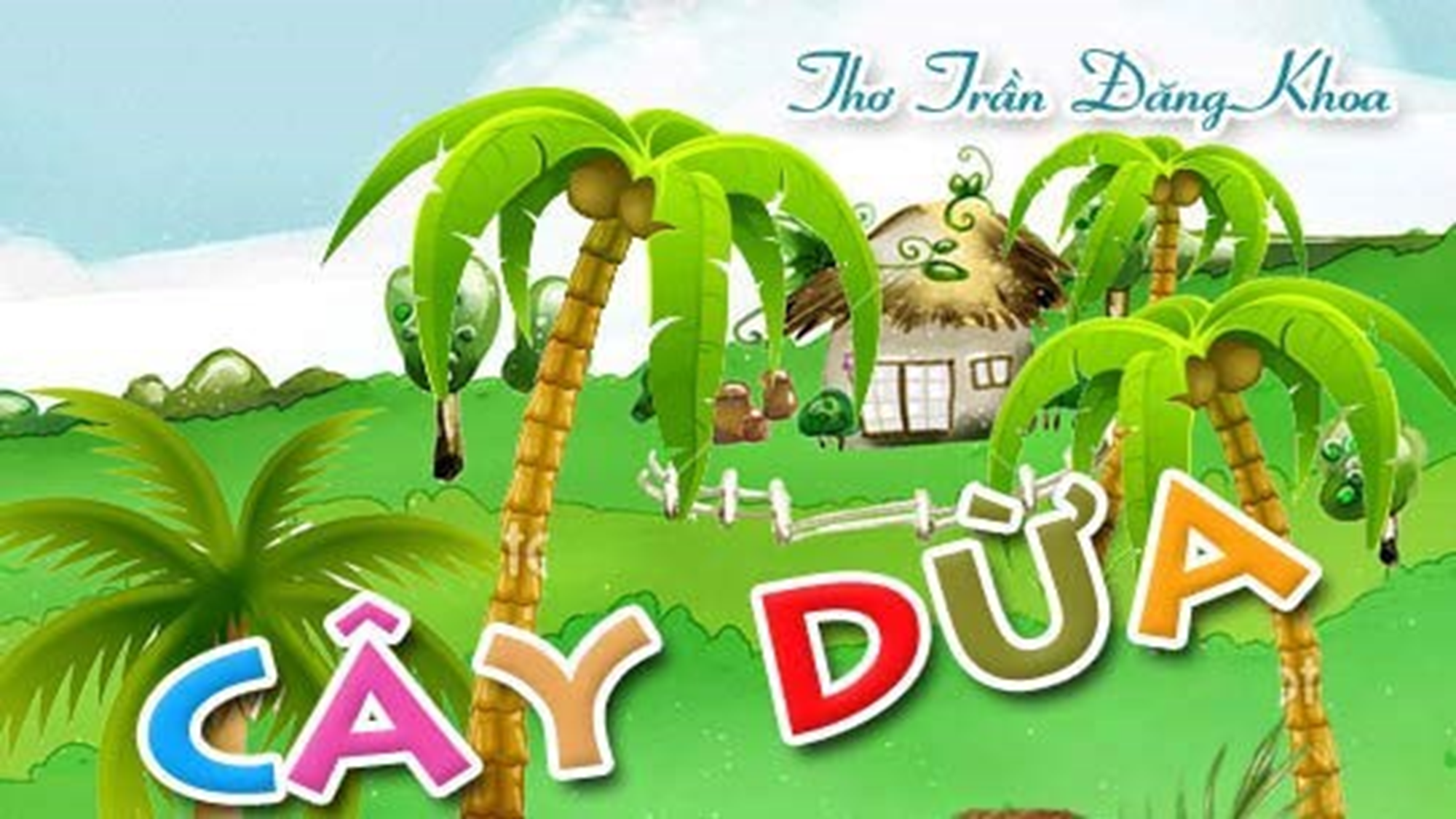 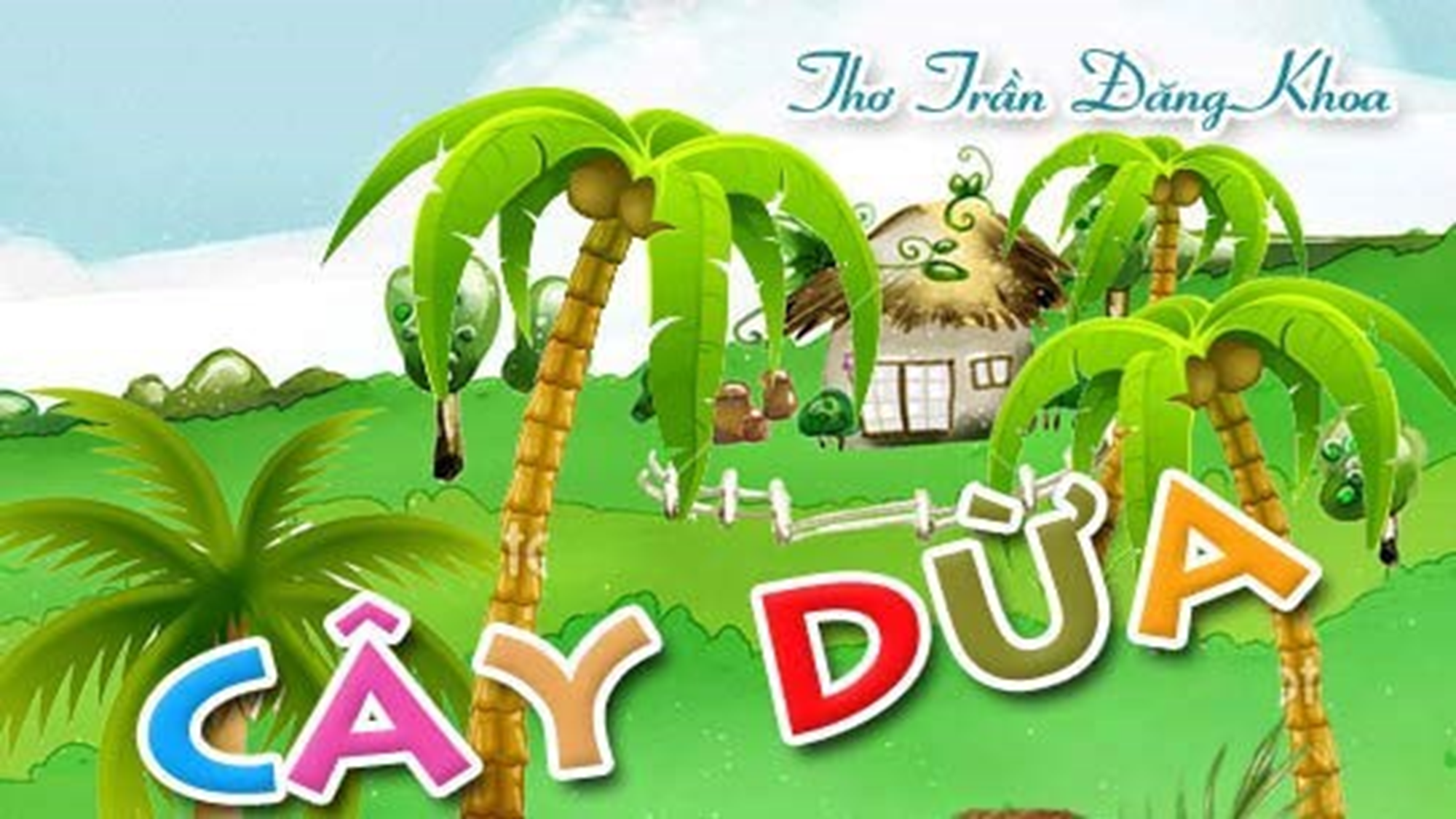 3
4
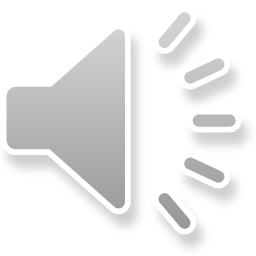